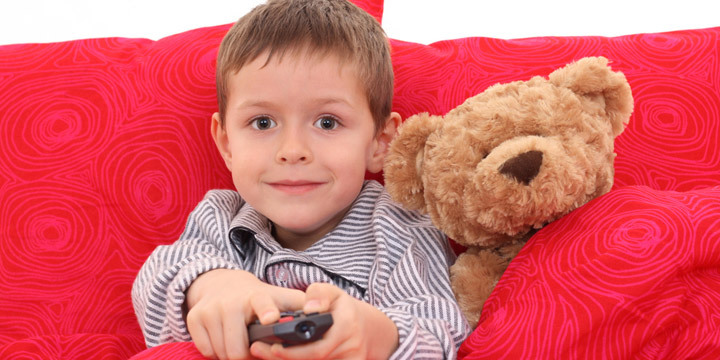 ТЕЛЕВИЗОР   И   РЕБЕНОК
[Speaker Notes: Материал подготовила учитель начальных классов
Резюкина Светлана Фёдоровна]
ТЕЛЕВИЗОР-ХОРОШО ИЛИ ПЛОХО?
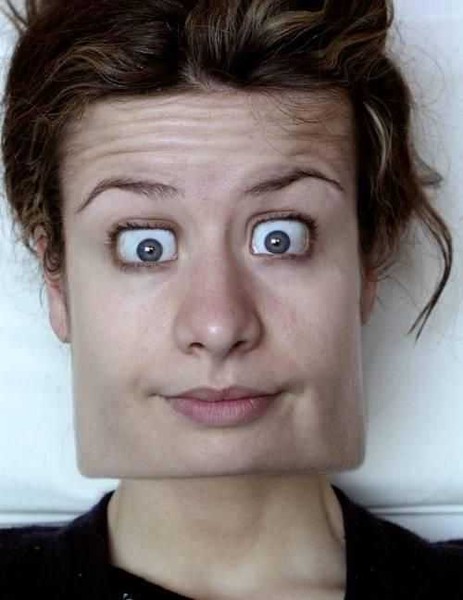 СКОЛЬКО РАЗ В ДЕНЬ ТЫ СМОТРИШЬ ТЕЛЕВИЗОР?
С КЕМ ТЫ СМОТРИШЬ ТЕЛЕВИЗОР?
ЧТО ТЫ ЧАЩЕ ВСЕГО  СМОТРИШЬ ПО ТЕЛЕВИЗОРУ?
Если бы ты оказался на необитаемом острове, какие бы предметы ты попросил у волшебника, чтобы сделать свою жизнь интереснее?
Герой какого мультфильма тебе более симпатичен: Черепашка Ниндзя или Чебурашка?
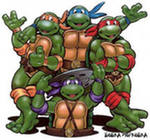 7 человек – 
65%
4 человека –
35%
Назови любимый мультфильм.
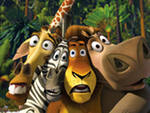 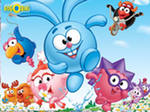 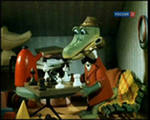 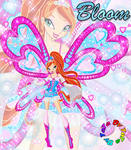 Правило 1.
НЕ БОЛЬШЕ ОДНОГО МУЛЬТФИЛЬМА  В ДЕНЬ
Правило 2.
СОЗДАВАЙТЕ ПРАВИЛЬНЫЕ УСЛОВИЯ ДЛЯ ПРОСМОТРА
Правило 3.
СЛЕДИТЕ ЗА КАЧЕСТВОМ ИЗОБРАЖЕНИЯ
Правило 4
ВЫБИРАЙТЕ ТОЛЬКО ДОБРЫЕ МУЛЬТФИЛЬМЫ
Правило 5.
СМОТРИТЕ ТЕЛЕВИЗОР  ВСЕЙ СЕМЬЕЙ
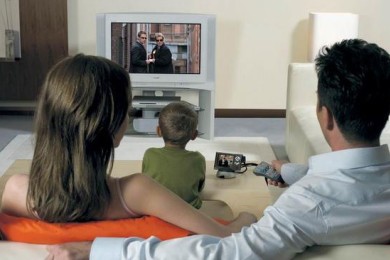 ТЕЛЕВИДЕНИЕ ДОЛЖНО БЫТЬ НЕ ЦЕЛЬЮ, А СРЕДСТВОМ.
СПАСИБО ЗА 
ВНИМАНИЕ!
УДАЧИ!